МБОУ «Романовская средняя общеобразовательная школа"
Романовский район Алтайский край
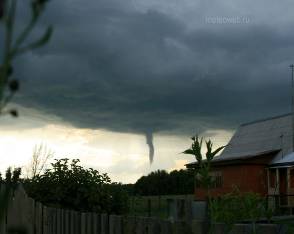 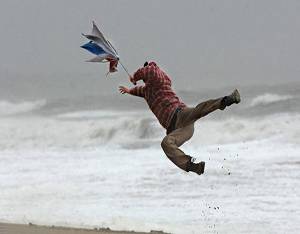 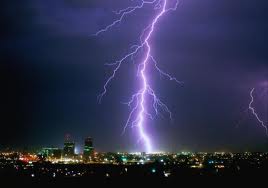 Власть климата сильнее всех властей
Учитель географии Т.М. Бескоровайная
 Романово, 2012 г
Власть климата сильнее всех властей
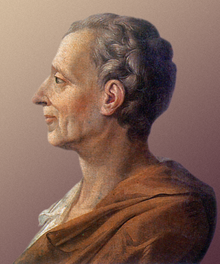 Шарль-Луи  де Монтескьё французский писатель, правовед и философ 1689 - 1755
Вопрос для формулирования  темы
Что меня больше всего интересует в данной проблеме?
Что хотелось бы изучить более глубоко?
За что я могу получить лучшую оценку?
Как мне удивить одноклассников?
Приём постановки целей
Я хочу…
Я хочу …
Узнать                        
Выявить
  Уточнить                    
 Понять  
  Раскрыть 
Описать
Объяснить                         
 Составить                   
Изобразить
   Выяснить                  
 Найти
Научиться
Пути постановки задач
Я могу…
		- подумать самостоятельно …
		- изучить доступные источники   		информации …
		- узнать, что думают об этом …
		- обратиться за помощью …
		- выполнить …
		- другое …
Можно ли по карте плотности сельского населения  судить о влиянии климата на сельское хозяйство?
Продолжительность безморозного периода
Сумма активных температур
Зоны увлажнения
Связь между увлажнением территории и испарением
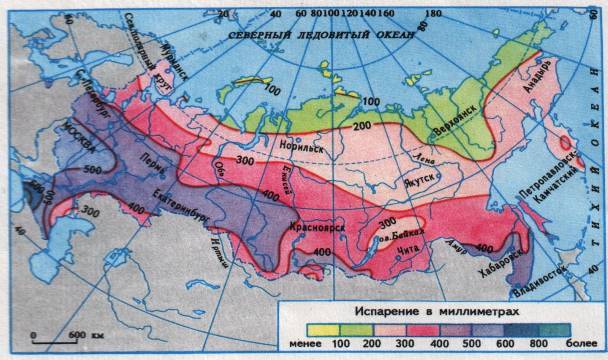 Какие климатические показатели являются агроклиматическими?
……………… почвы и приземного слоя воздуха.
………………. , при которой начинается рост и развитие растений.
………………. для ускоренного роста и созревания.
………………, характеризующую морозостойкость культур.
Продолжительность ……………… (сумма …………….)
Количество …………. дней, или …………… дней. 
Режим ………………………..
Наибольшее значение имеет …………………………
Какие климатические показатели являются агроклиматическими?
Температура почвы и приземного слоя воздуха.
Минимальная температура , при которой начинается рост и развитие растений.
Оптимальная температура для ускоренного роста и созревания.
Наиболее низкая температура, характеризующая морозостойкость культур.
Продолжительность безморозного периода (сумма среднемесячных температур выше + 10 градусов).
Количество солнечных дней, или прохладных, облачных дней. 
Режим увлажнения.
Наибольшее значение имеет коэффициент увлажнения.
Распределите виды транспорта по мере уменьшения их зависимости от погодных условий, отдав первое место самому зависимому   виду.
После ливня
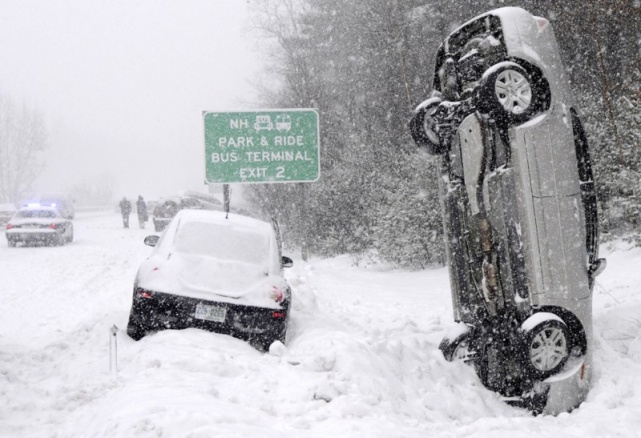 Автомобильный
Трубопроводный
Авиационный
Морской
Электронный
После снегопада
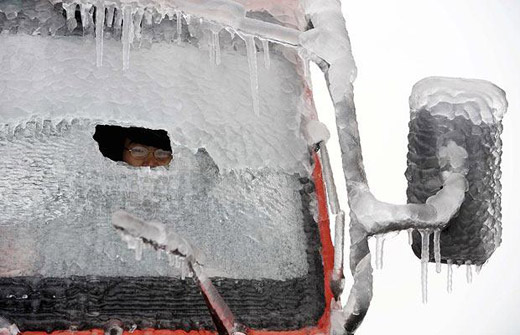 Гололед
Распределите виды транспорта по мере уменьшения их зависимости от погодных условий, отдав первое место самому зависимому  виду.
После ливня
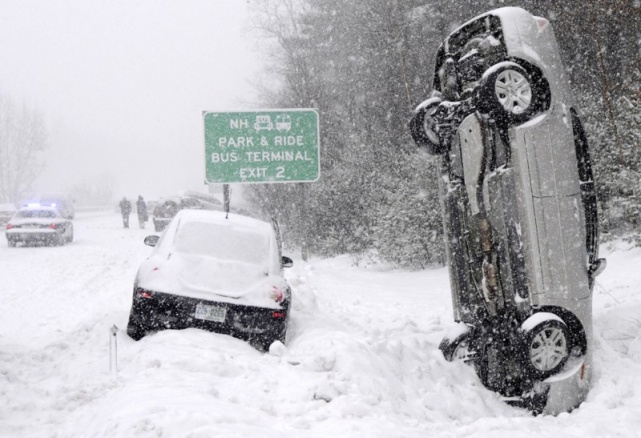 1. Авиационный
2. Морской
3. Автомобильный
4. Трубопроводный
5. Электронный
После снегопада
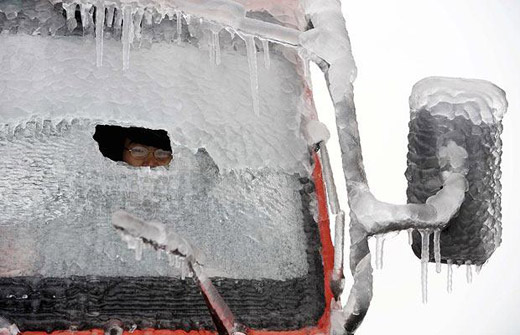 В гололед
Как стоимость строительства зависит от  климатических факторов?
В
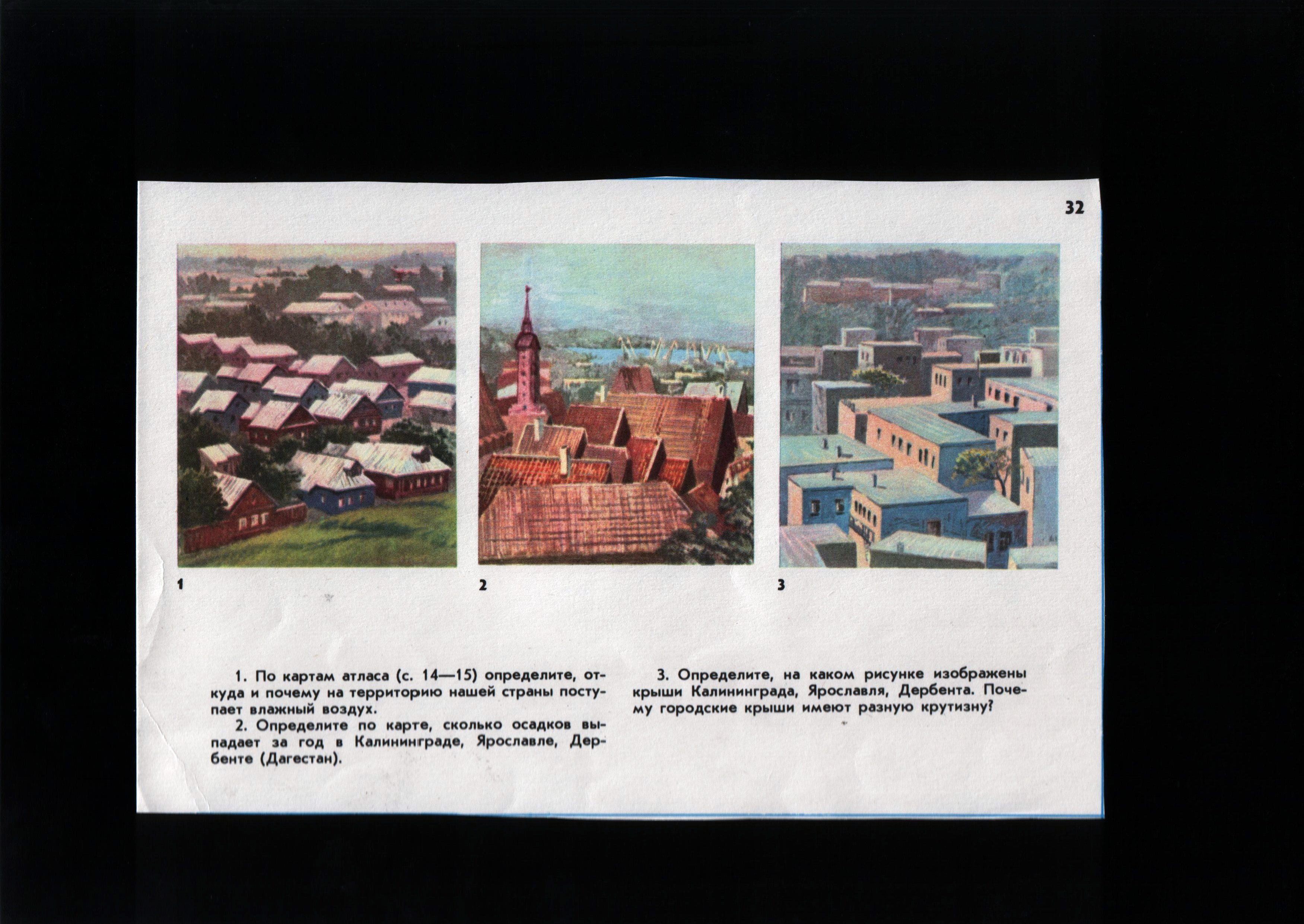 Б
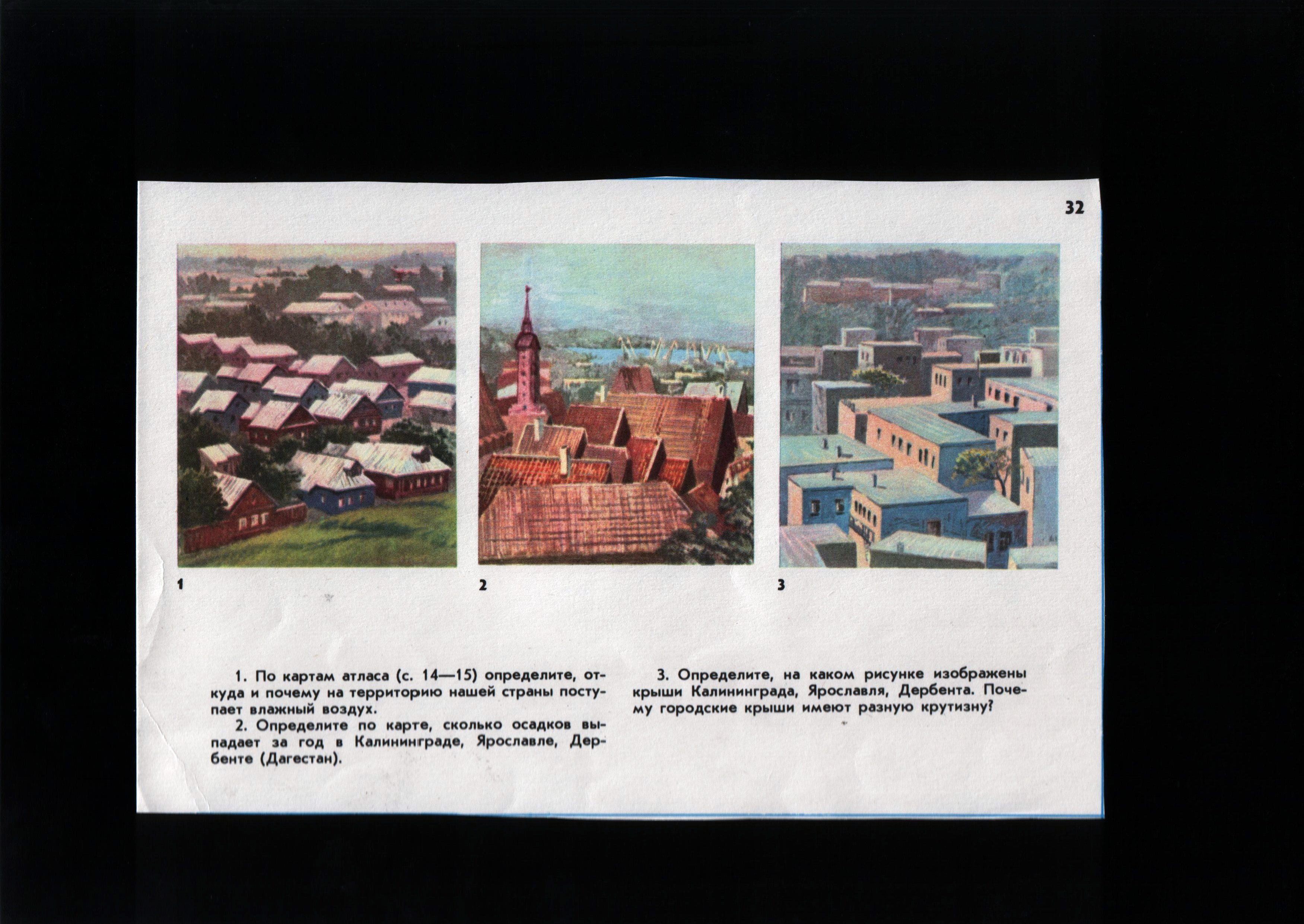 А
Определите, на каких  рисунках изображены города Норильск, Дербент, Калининград?
В
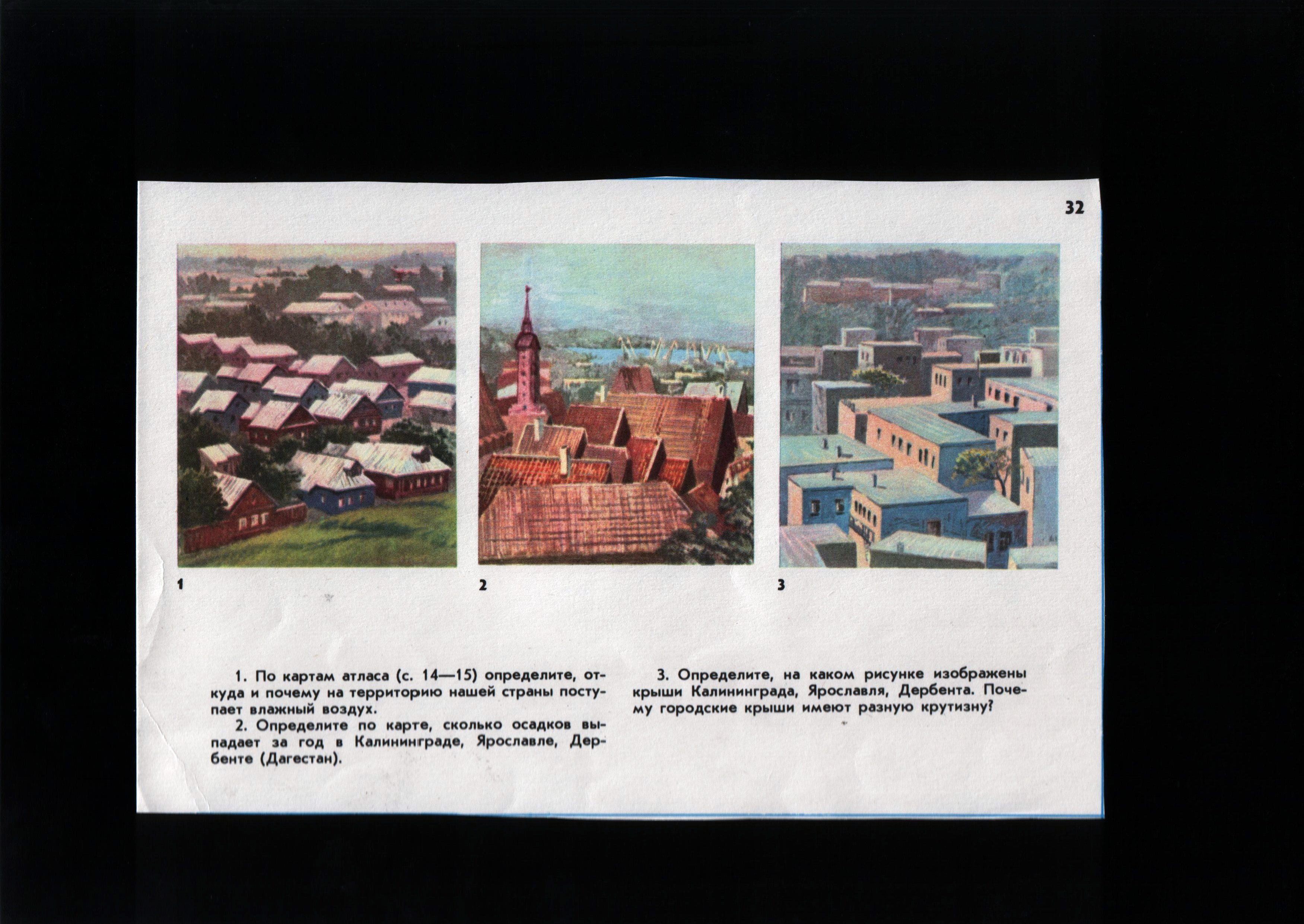 Б
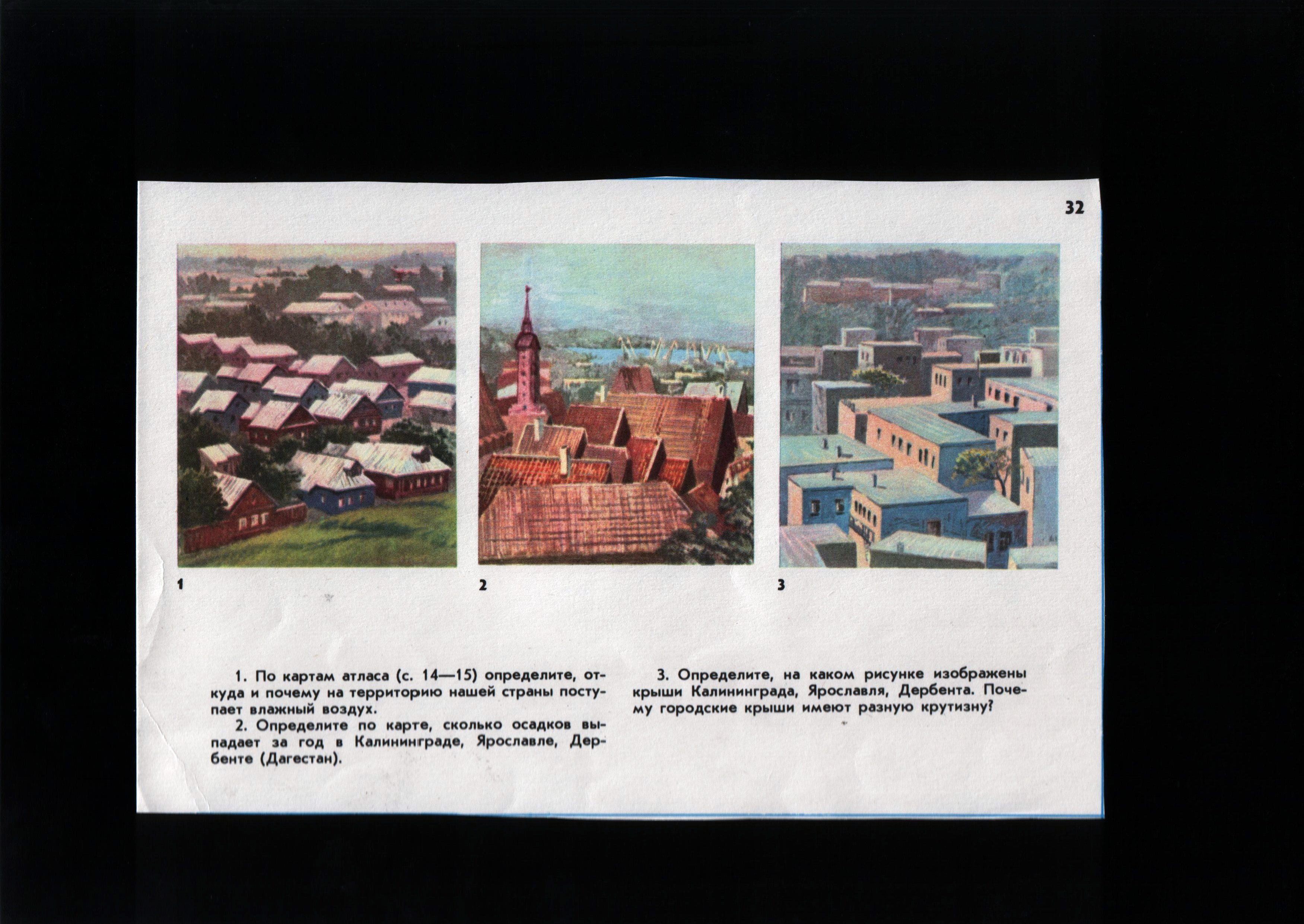 А
Норильск
Дербент
Калининград
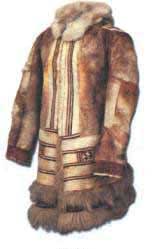 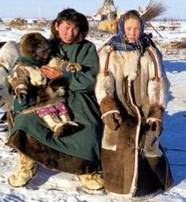 Чем и почему отличаются национальные костюмы?
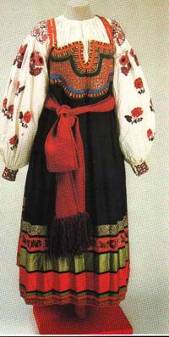 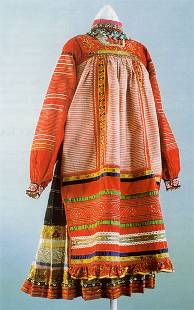 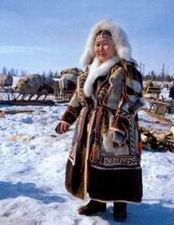 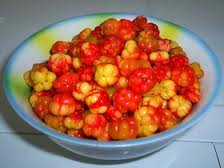 А
Г
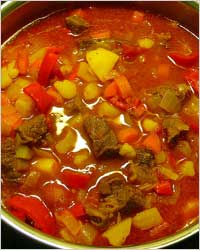 Б
Д
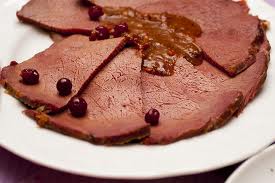 Ненецкий национальный костюм
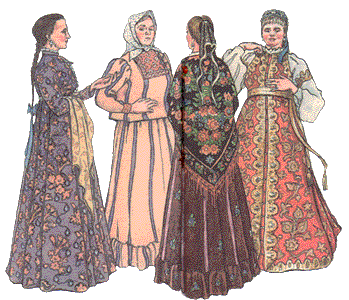 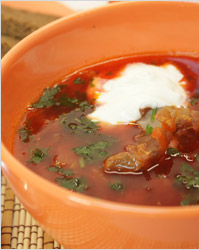 В
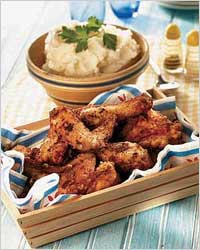 Е
Национальный костюм донских казачек
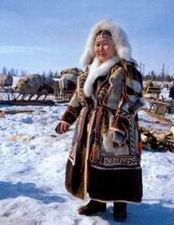 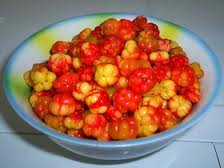 А
Г
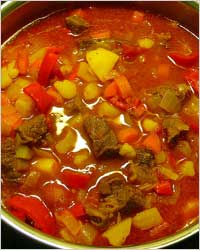 Б
Д
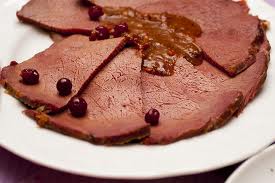 Ненецкий национальный костюм
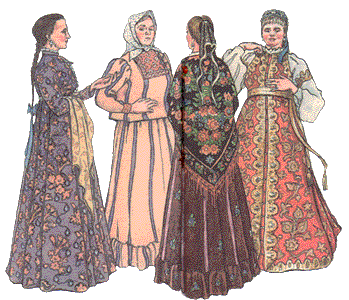 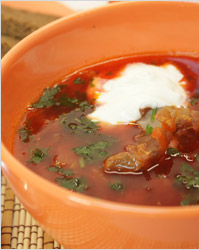 В
Е
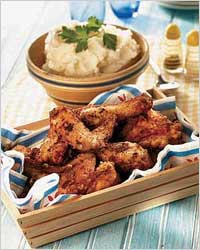 Национальный костюм донских казачек
Климатическая разминка
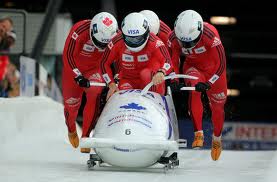 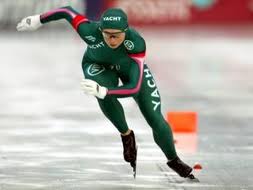 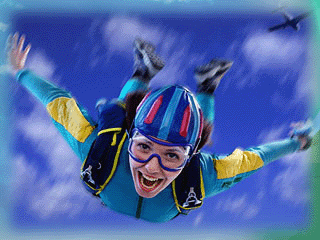 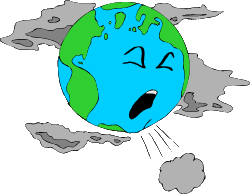 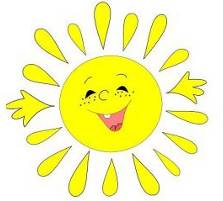 Влияние климата на здоровье
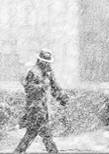 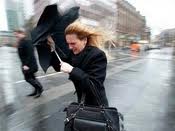 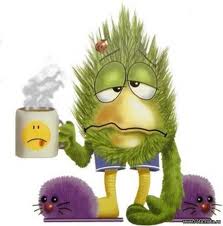 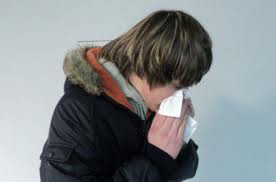 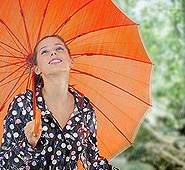 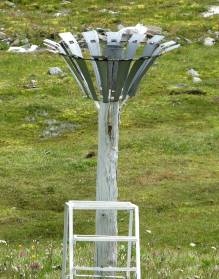 Где расположена эта метеостанция?
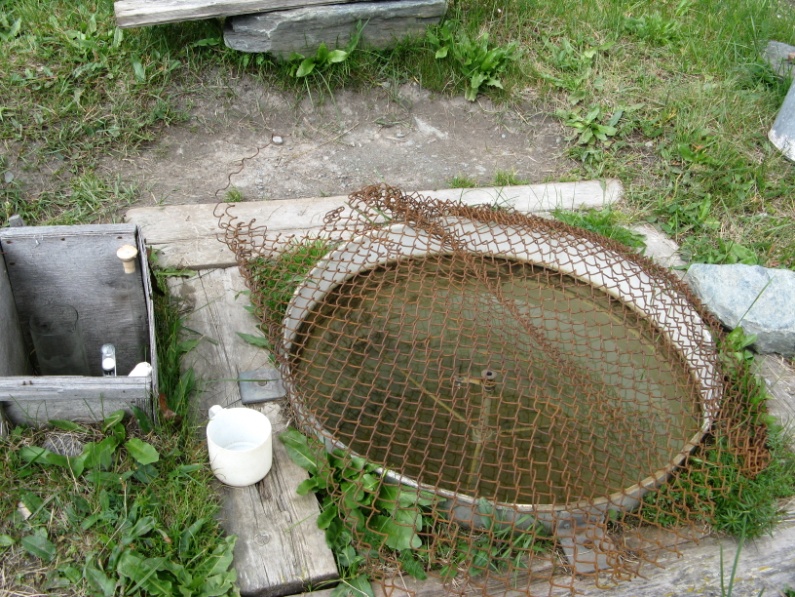 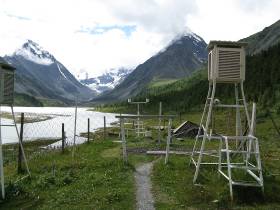 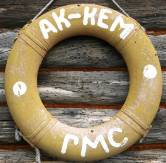 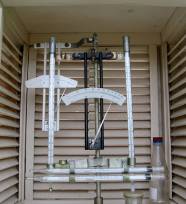 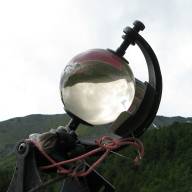 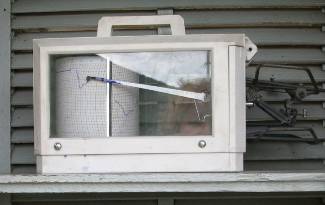 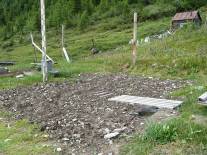 Определите районы страны наиболее благоприятные для проведения летних каникул
Оцените комфортность климатических  условий
Степень благоприятности природных условий
Оцените комфортность климатических  условий с точки зрения эвенкийской девочки
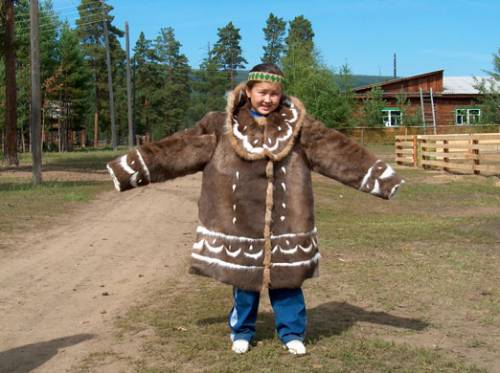 Влияние климата на жизнь и деятельность человека
Строительство
Транспорт
Неблагоприятные погодно-климатические явления
Засуха
Град
Влияние климата на жизнь и деятельность человека
Сельское хозяйство
Строительство
Транспорт
Быт человека
Неблагоприятные погодно-климатические явления
Засуха
Сухо-вей
Пыль-
ная
 буря
Ура-
ган
Замо-розки
Силь-ные морозы
Град
Голо-лед
Ту-
ман
Погода в классе
А
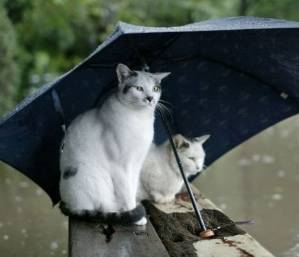 Б
В
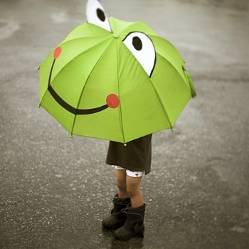 Г
Д
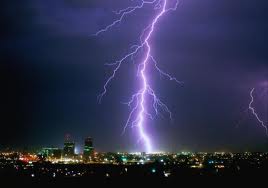 Е
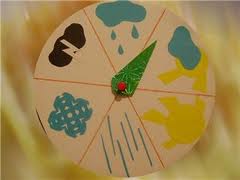 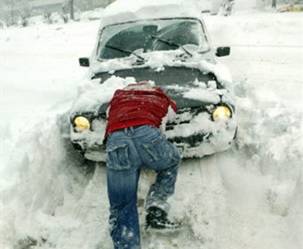 Домашнее задание
Какие климатические особенности территории могут влиять на материальные затраты людей? Пользуясь рис. 56 на стр. 91, сделайте вывод о том, в каких районах затраты на жизнь будут наибольшими. Выгодно ли размещать в этих районах предприятия с большой численностью работающих?
Как влияет климат на набор наиболее популярных видов спорта – например, в Якутии и на Черноморском побережье.
Проанализируйте климатические  особенности Алтайского края с точки зрения влияния на жизнь и быт людей и возможности занятия сельским хозяйством.
Разработайте толковый словарь основных понятий и терминов по теме  «Климат и человек» со ссылками на источники информации.
Заполните схему
Всем хорошей погоды и благоприятного климата!